Learning Workshop Output and Examples
Process Flow Example – How to boil rice
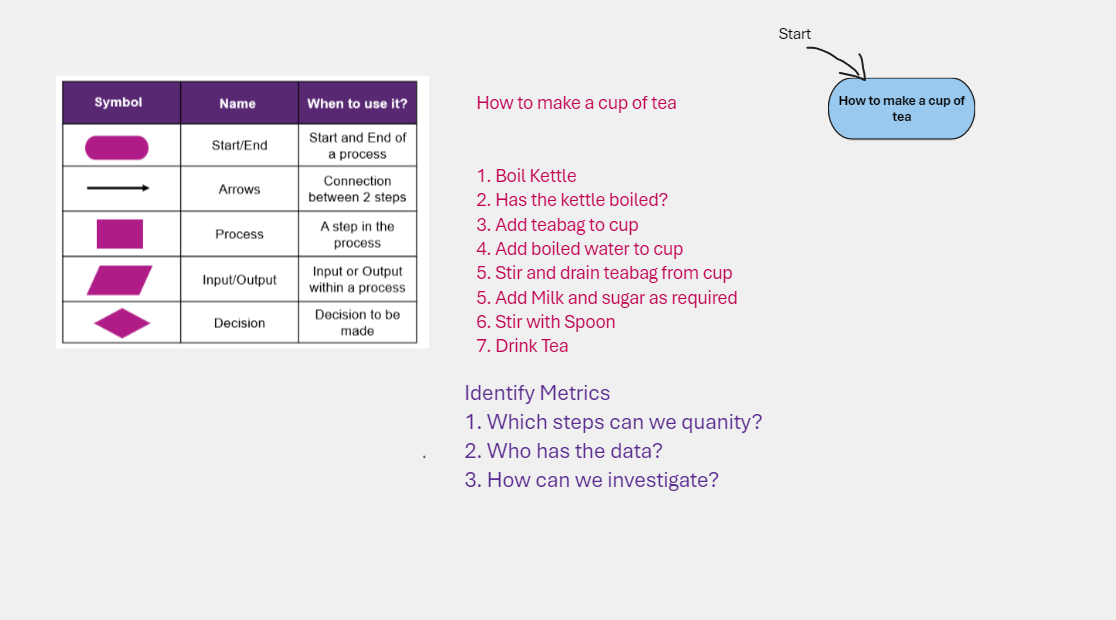 Continued…..
Process Flow Example – How to boil rice
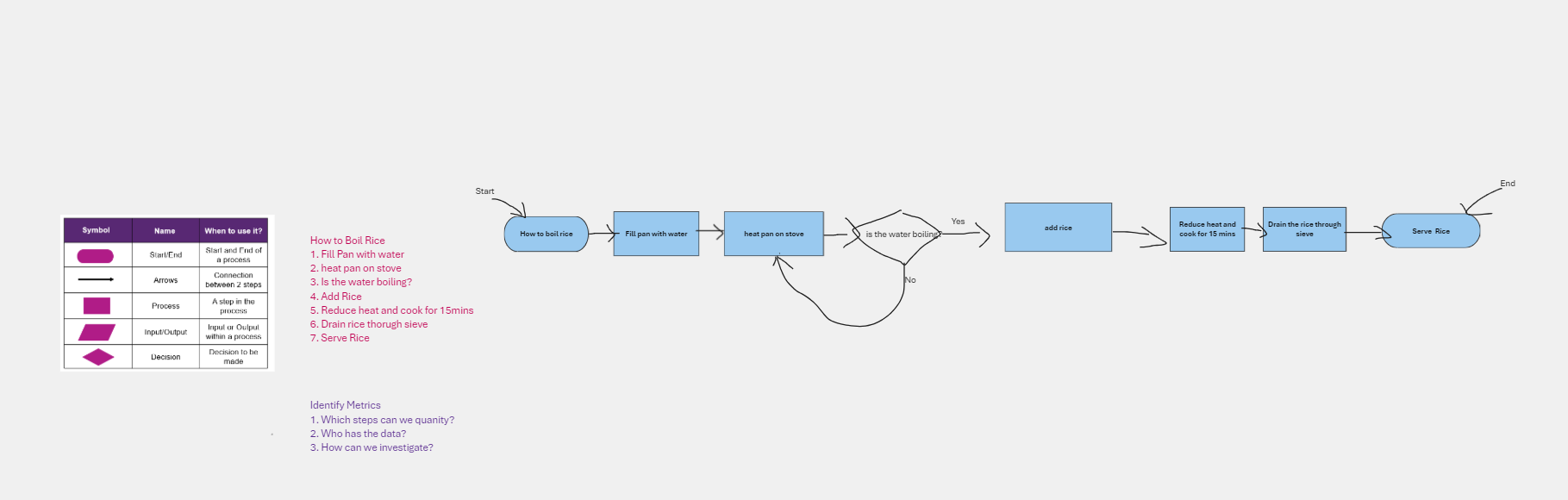 Process Flow Example – Making a cup of tea
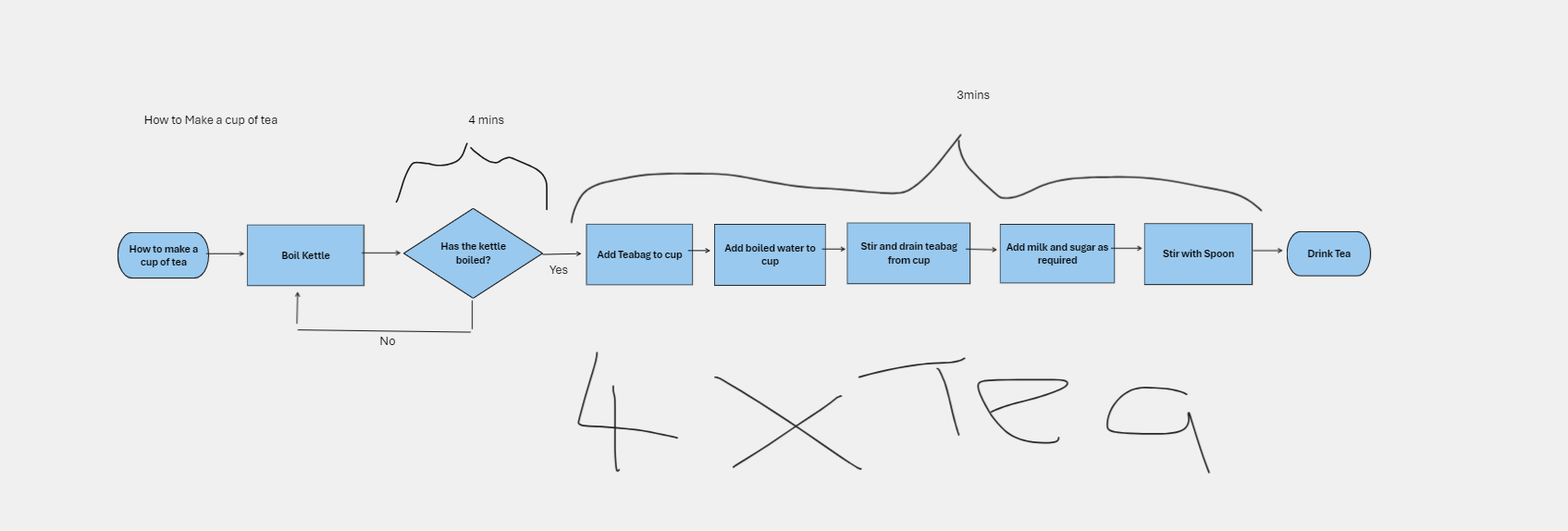 Fishbone Example – Joes Bakery Scenario
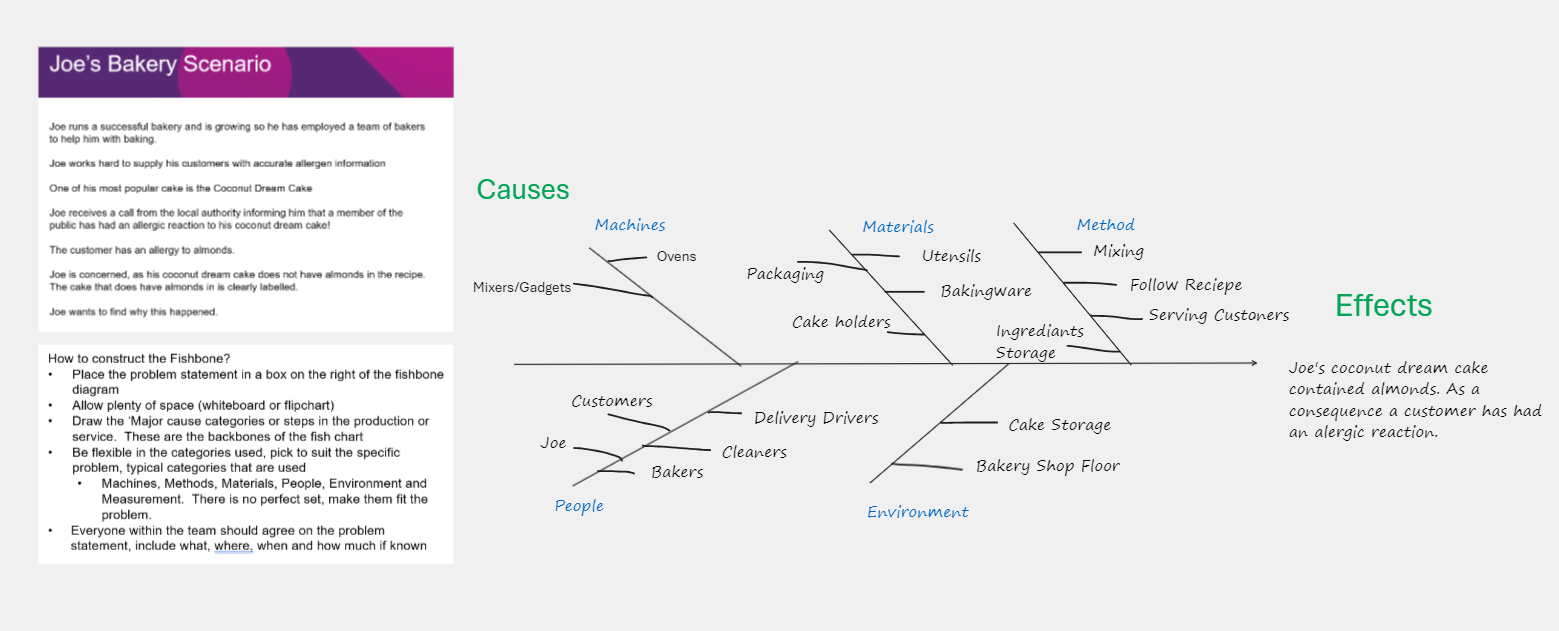 Fishbone Example – Medical Clinic Scenario
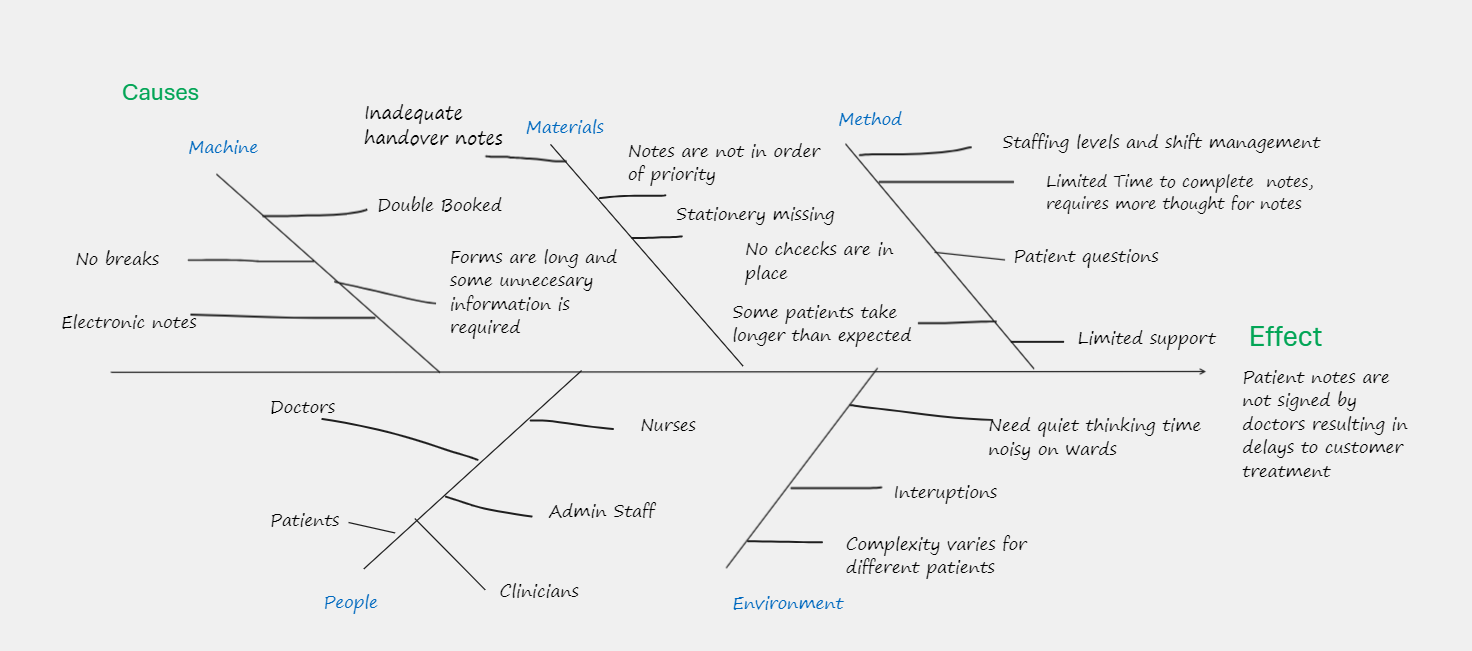 5 Y’s Analysis - Example
Problem: Why were almonds added to the coconut cake instead of coconut?
Why1
Why2
Why3
Why4
Why5
The baker couldn’t tell them apart.  They both looked similar, and neither were labelled
Why was the baker unfamiliar with the procedure?
Why were the ingredients not labelled?
Why were they not replaced?
Why did the baker not spot the error?
The cleaning staff didn’t consider the impact of this and didn’t have it on their checklist
He was unfamiliar with the production procedure.
He was trained but no sign off procedure to determine it was satisfactory.
The labels were removed during the last clean and were not replaced.